MARIANA BRÁS
Online in-vivo range verification in particle therapy: a small introduction
LIP Mini-school on charged particle therapy applications
Supervision: Prof. Dr. João Seco; Prof. Dr. Patrícia Gonçalves
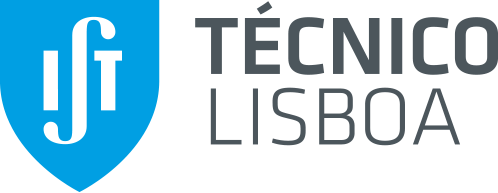 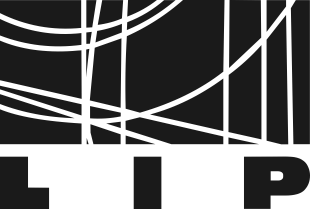 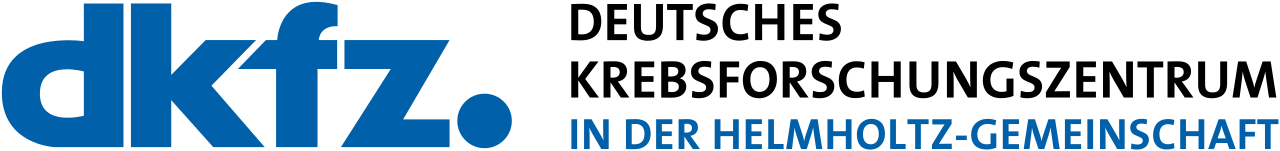 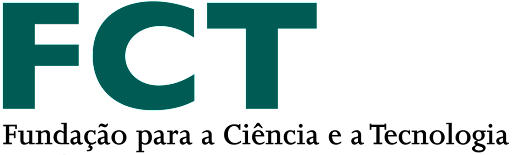 Establish the minimum needed precision of range measuring devices that yield a clinically acceptable and robust treatment plan
[Speaker Notes: The key point of this thesis is to establish the minimum needed precision of range measuring devices that yields a clinically acceptable and robust treatment plan that does not depend on daily variations of the proton range. The proposed project will tackle this “minimum range problem” by developing multiple approaches to infer dose distributions from range-information and evaluate their impact on the proton treatment plan (Perform treatment planning evaluations assessing the impact of different range shifts on the quality of the final plan for lung, prostate and other anatomical regions).
The range information is obtained by simulating a “measuring device scenario” such as prompt gamma, dual energy CT or particle imaging (proton CT)
All scenarios will be simulated via GEANT4 toolkit that allows for modelling of both experimental setup and proton range within patient images. Range shifts involve performing shifts of a few mm in all directions to assess their impact on the final treatment plan quality

-   Develop robust optimization methods to reduce the impact of range uncertainties in ion-beam therapy
Perform inter-comparison of predict TPS results with experimental results obtained at the HIT facility for protons, Helium and Carbon ions

Investigate how to combine multiple ions and photon beam (using IMRT or VMAT) to reduce the impact of range uncertainties in ion-beam radiotherapy]
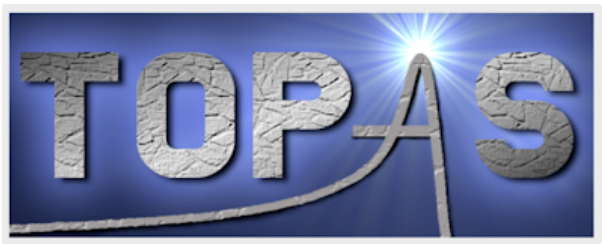 Getting know-how in the field
Inter-comparison of predicted TPS and experimental results obtained at HIT
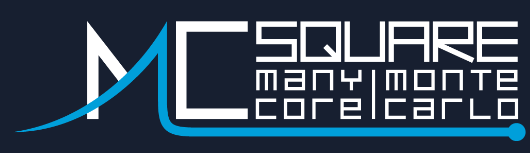 Treatment planning evaluations assessing the impact of range shifts
Combine multiple ions and photon beam to reduce the impact of range uncertainties
[Speaker Notes: The key point of this thesis is to establish the minimum needed precision of range measuring devices that yields a clinically acceptable and robust treatment plan that does not depend on daily variations of the proton range. The proposed project will tackle this “minimum range problem” by developing multiple approaches to infer dose distributions from range-information and evaluate their impact on the proton treatment plan (Perform treatment planning evaluations assessing the impact of different range shifts on the quality of the final plan for lung, prostate and other anatomical regions).
The range information is obtained by simulating a “measuring device scenario” such as prompt gamma, dual energy CT or particle imaging (proton CT)
All scenarios will be simulated via GEANT4 toolkit that allows for modelling of both experimental setup and proton range within patient images. Range shifts involve performing shifts of a few mm in all directions to assess their impact on the final treatment plan quality

-   Develop robust optimization methods to reduce the impact of range uncertainties in ion-beam therapy
Perform inter-comparison of predict TPS results with experimental results obtained at the HIT facility for protons, Helium and Carbon ions

Investigate how to combine multiple ions and photon beam (using IMRT or VMAT) to reduce the impact of range uncertainties in ion-beam radiotherapy]
Thank you for your attention!
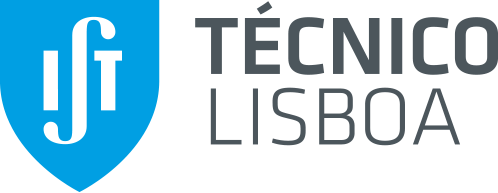 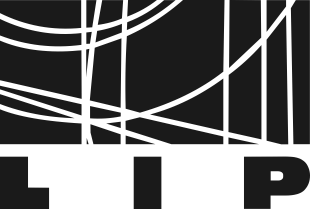 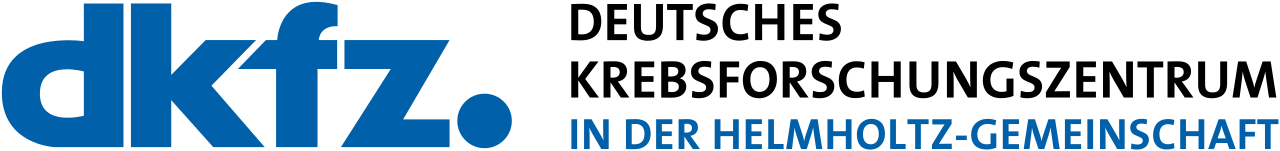 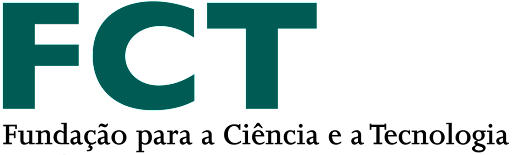